Изложение
Пеликановый пассажир
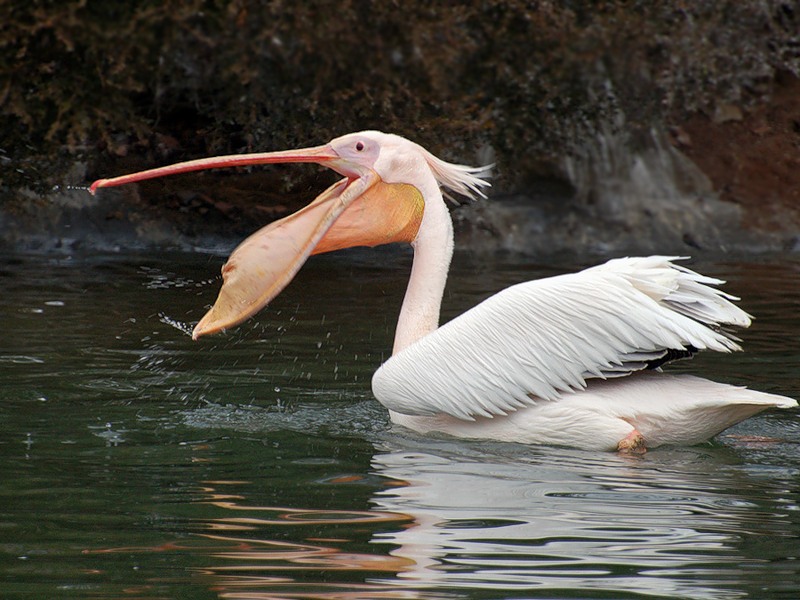 Друзья живут в заповеднике.
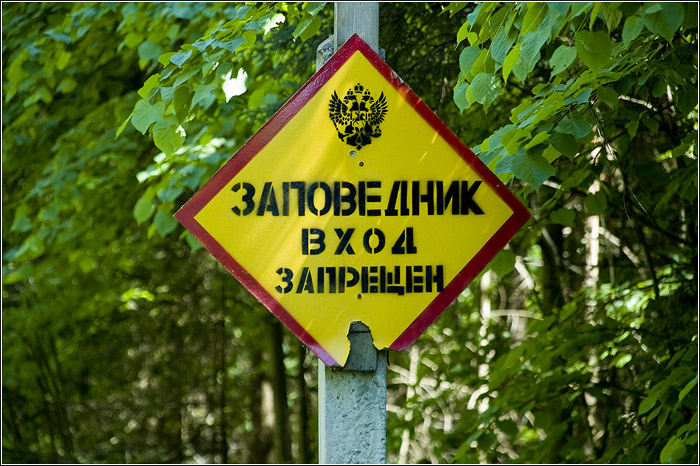 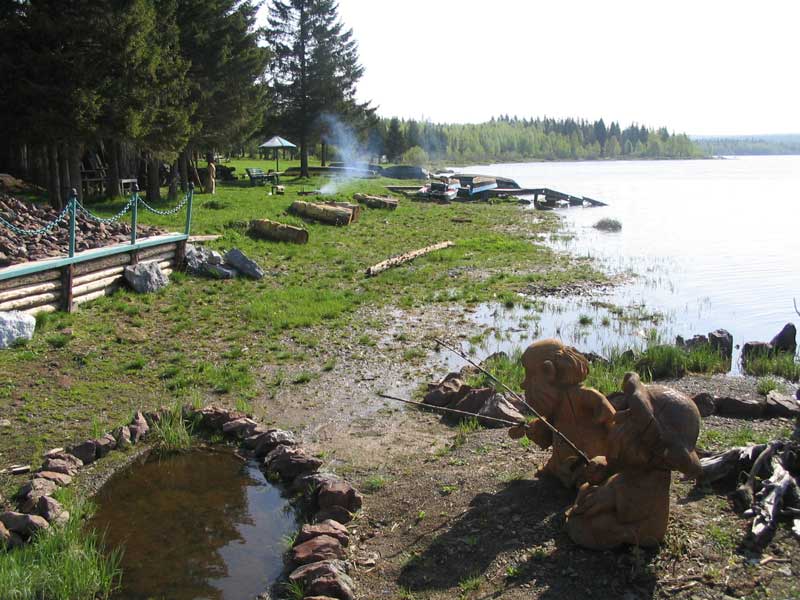 Огромный пеликан и маленький котёнок.
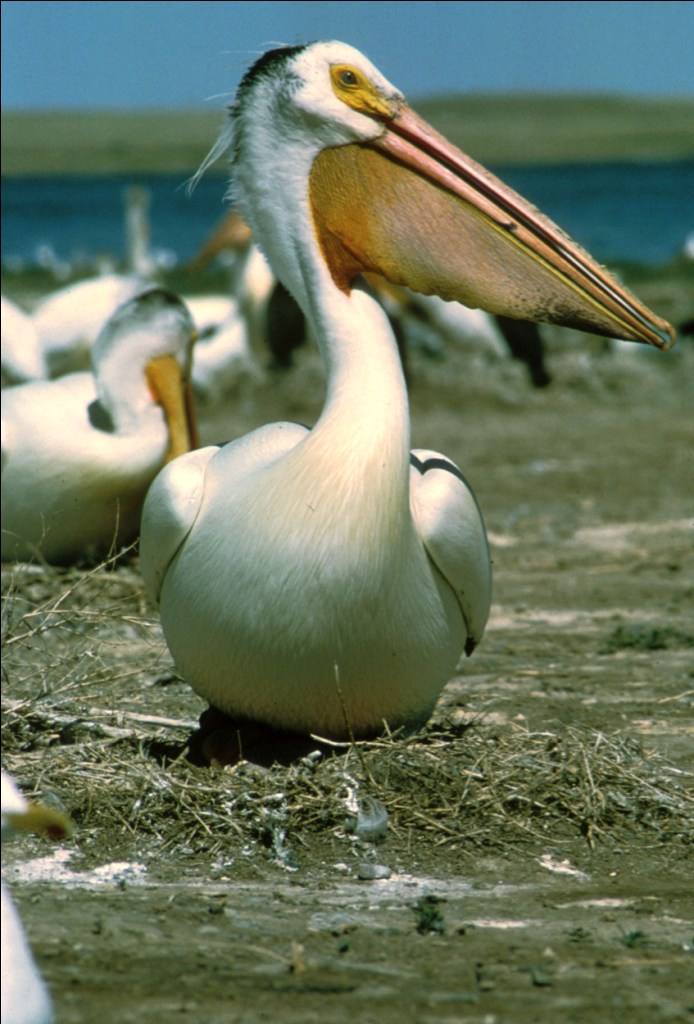 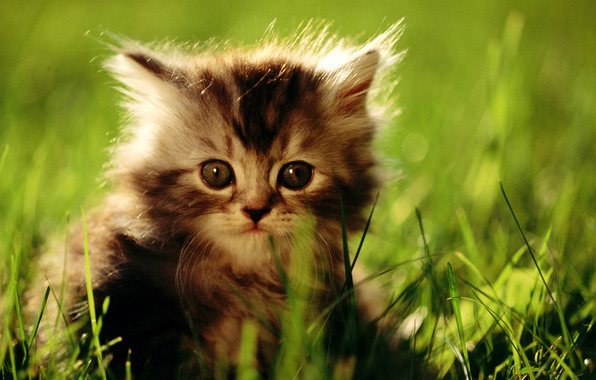 Обычно они встречаются после рыбной ловли. Пока пеликан ловит рыбу, котёнок сидит на берегу.
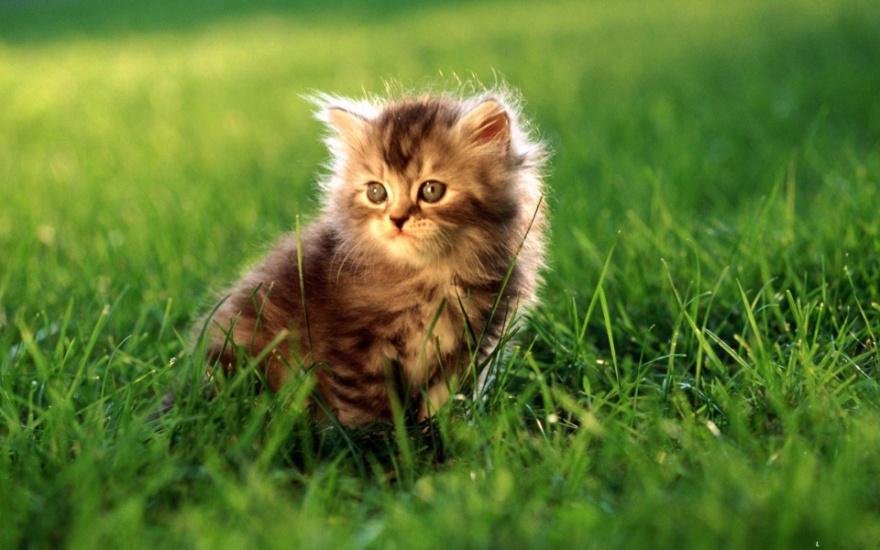 Но вот птица с добычей выбралась на сушу. Раскрыла свой клюв и широко растянула мешок под ним. Тут же котёнок не теряется. Он быстро забирается в клюв и лакомится рыбкой.
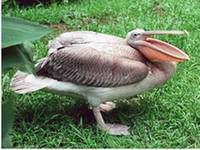 Однажды к пеликану неожиданно подошёл  человек. В это время котёнок сидел у птицы в клюве. Пеликан затолкал котёнка в мешок о взмыл в воздух.
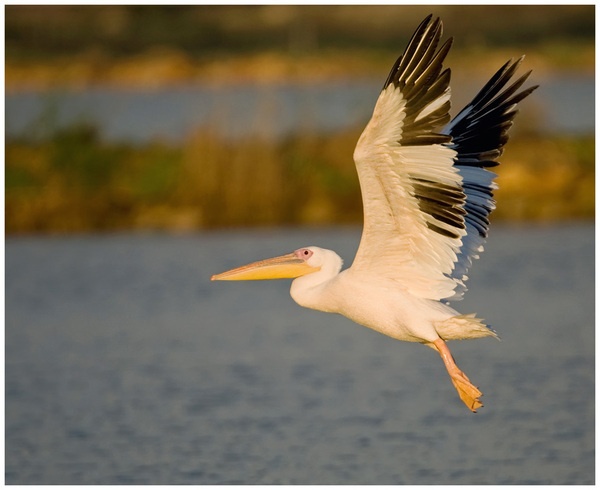 Птица сделала над озером круг  за кругом, пока человек не спрятался в кустах. Тогда птица опустилась и раскрыла  клюв. На землю важно вышел путешественник- котёнок.
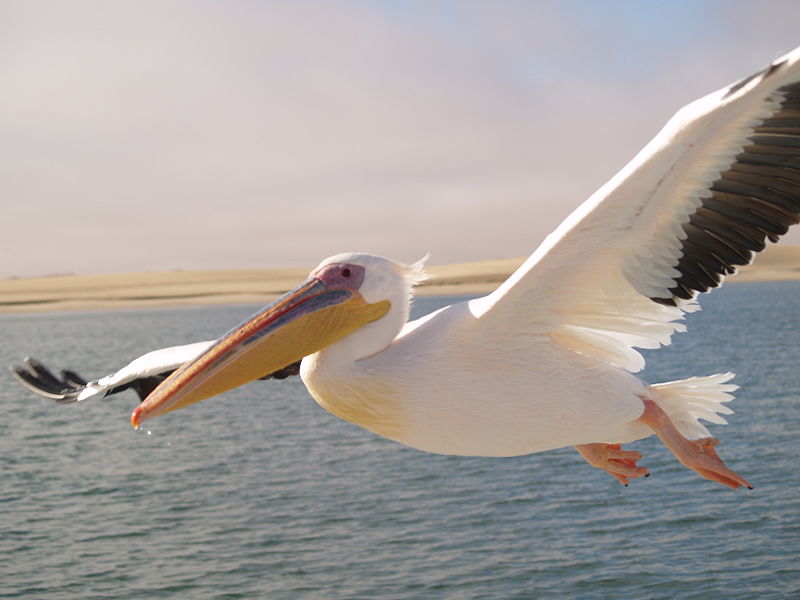 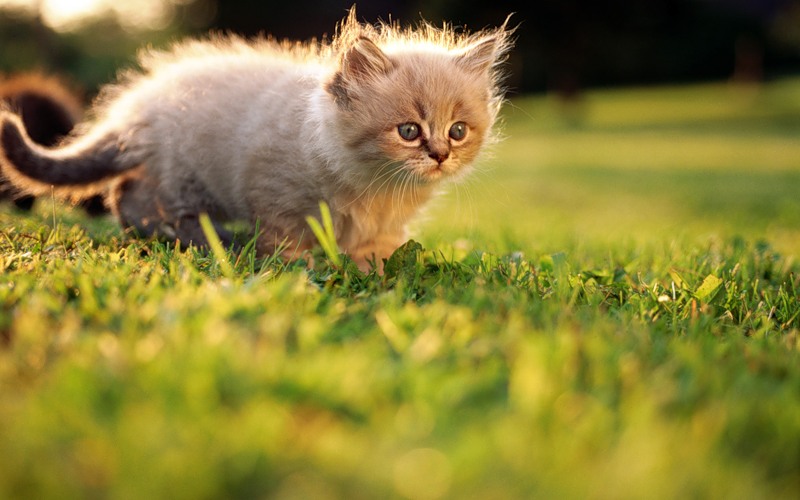 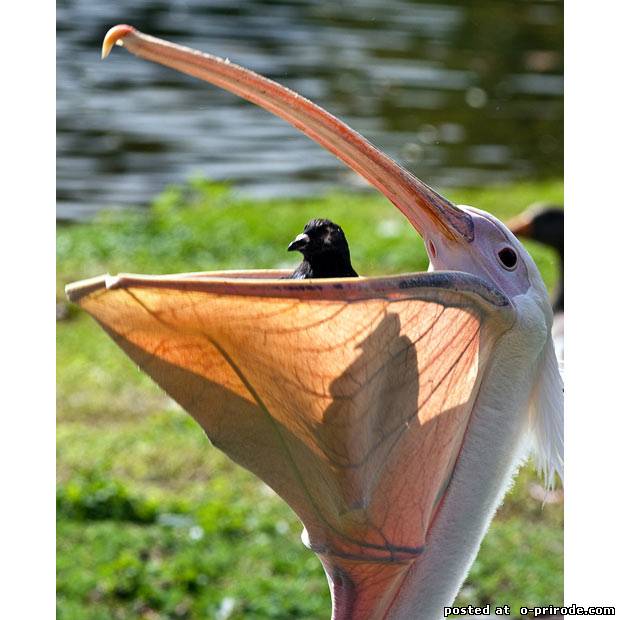 Творческое задание : придумай свой рассказ